Redes de Obesidade
Luan Dutra Duarte
[Speaker Notes: Animação: http://www.nejm.org/doi/full/10.1056/NEJMsa066082#t=articleMethods (segundo 50)]
Roteiro
Introdução
Obesidade
Alguns números
Métrica
Do que se trata a pesquisa?

Assortatividade
Definição
Curiosidade
Exemplos

A Pesquisa
Visão Geral
Sobre os Dados
Análise Gráfica
Resultados

Repercussões
Introdução
Obesidade
Doença crônica multifatorial
Reserva natural de gordura aumenta à pontos perigosos 
Associada a outros problemas de saúde 
Doenças cardiovalculares
Diabetes Mellitus
Apnéia do sono 
Osteoartirte
 Resultado do balanço energético positivo(ingestão alimentar > gasto energético)
Causas
Estilo de vida
Genética
Doenças
Bactérias
Introdução
Obesidade
Doença crônica multifatorial
Reserva natural de gordura aumenta à pontos perigosos 
Associada a outros problemas de saúde 
Doenças cardiovalculares
Diabetes Mellitus
Apnéia do sono 
Osteoartirte
 Resultado do balanço energético positivo(ingestão alimentar > gasto energético)
Causas
Estilo de vida
Genética
Doenças
Bactérias
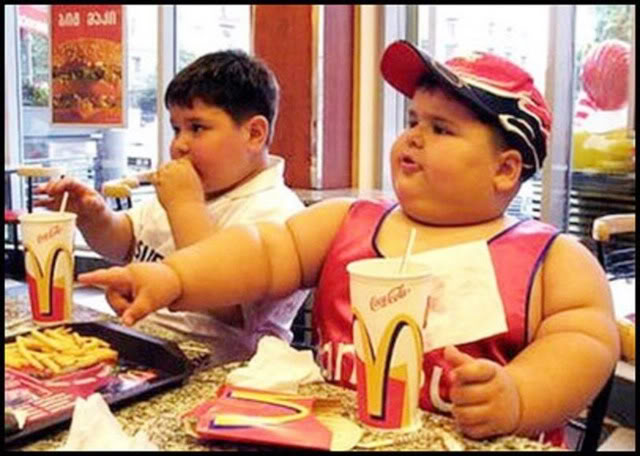 Introdução
Alguns Números

Brasil
8% dos homens são obesos
14% das mulheres são obesas
O sobre peso chega a 30% da população 


EUA
31% da pupulação é obesa
O sobe peso atinge 66% da população
Introdução
Métirca

Índice de massa corporal (IMC ou BMI)
		IMC (kg/m²) = Massa (kg) / Altura(m) ²



Sobrepeso x Obesidade
Sobrepeso: entre 25 kg/m2 e 30 kg/m2
Obesidade: acima de  30 kg/m2
Introdução
Do que se trata a pesquisa?
Entender  a influência dos indivíduos de uma rede social em relação ao ganho de peso
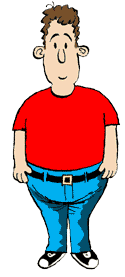 Assortatividade
Fenômeno no qual as relações entre nós são influenciados por uma certa característica

Na maioria dos casos a característica usada é o grau dos nós

Medida através do coeficiente de assortatividade

Varia entre -1 e 1 sendo:
A > 0 uma rede assortariva
A < 0 uma rede disassortativa
Assortatividade
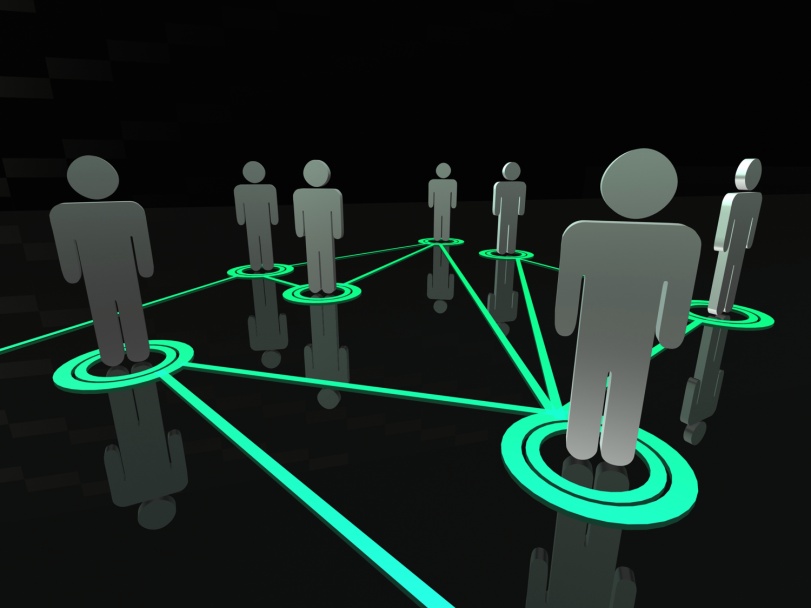 Curiosidade





Redes Sociais tendem a apresentar  valores do coeficiente de assortatividade altos

Redes tecnológicas e biológicas tendem a apresentar valores baixos
Assortatividade
Exemplos
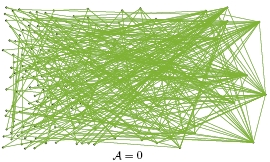 Assortatividade
Exemplos
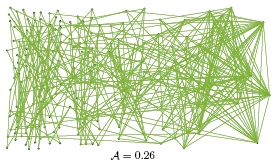 Assortatividade
Exemplos
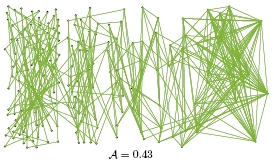 Assortatividade
Exemplos
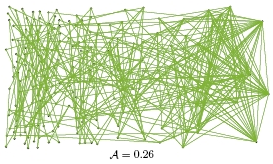 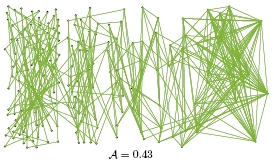 Assortatividade
Exemplos
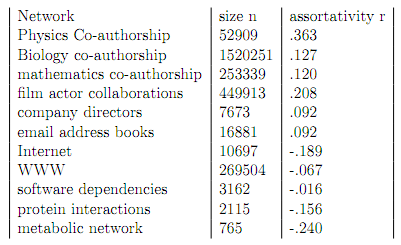 A Pesquisa
Visão Geral

“The Spread of Obesity in a Large Social Network over 32 Years”

Inspirada pelo aumento assustador dos índices de obesidade nos EUA
A Pesquisa
Sobre os Dados

Usou dados da do estudo: “The Framingham Heart Study”

Iniciado em 1971 com 5124 indivíduos

Muitos dados extraídos, dentre eles altura e peso

As tabelas continham informações preciosas de relacionamentos
Amigos
Pais
Filhos
Irmãos
Cônjuges
A Pesquisa
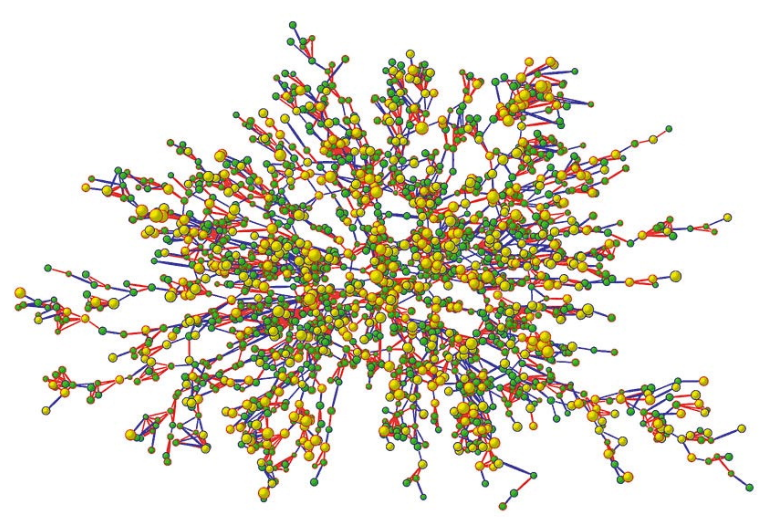 Análise Gráfica


Cada círculo representa 1 pessoa
Bordas azuis representam homens
Bordas vermelhas, mulheres

Linhas representam Ligações Sociais
Roxas denotam amizade ou relacionamento
Laranjas denotam ligação familiar

Tamanho dos círculos é diretamente proporcional à massa
Círculos verdes representam indivíduos não obesos
Amarelos, obesos
A Pesquisa
Análise Gráfica
Evolução
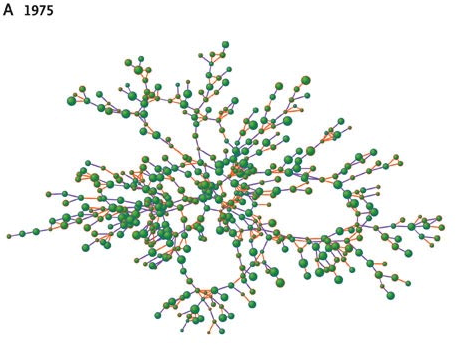 A Pesquisa
Análise Gráfica
Evolução
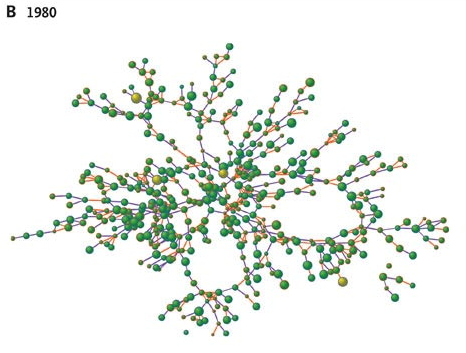 A Pesquisa
Análise Gráfica
Evolução
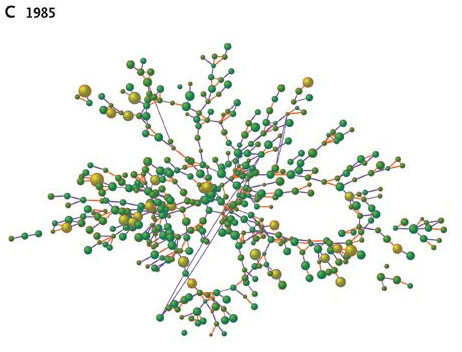 A Pesquisa
Análise Gráfica
Evolução
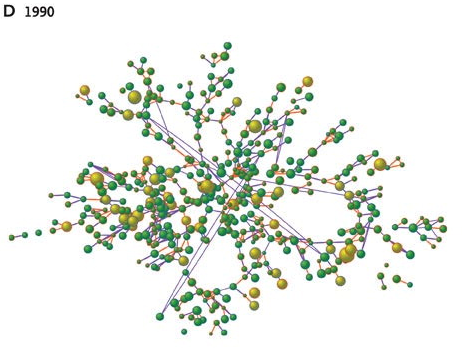 A Pesquisa
Análise Gráfica
Evolução
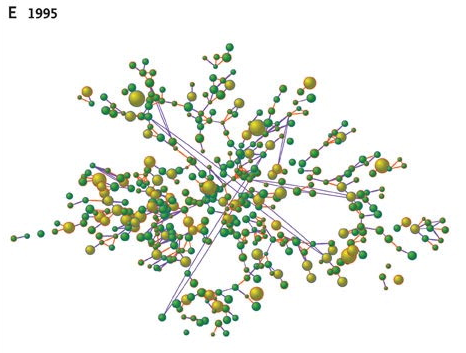 A Pesquisa
Análise Gráfica
Evolução
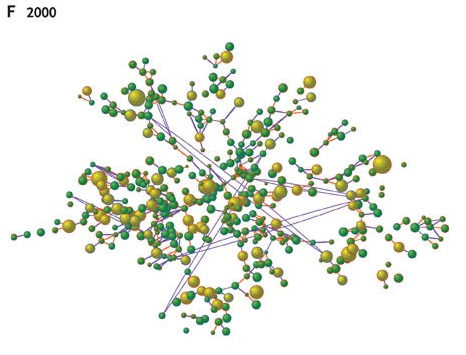 A Pesquisa
Análise Gráfica
Maior componente conexo em 2000
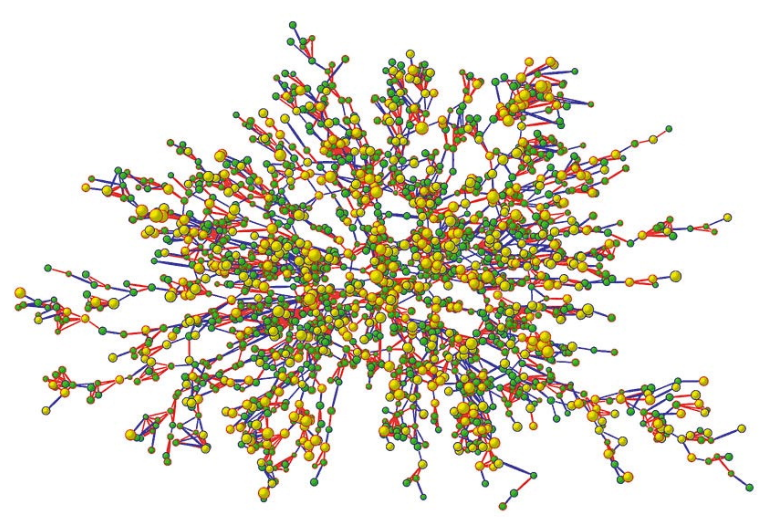 A Pesquisa
Resultados
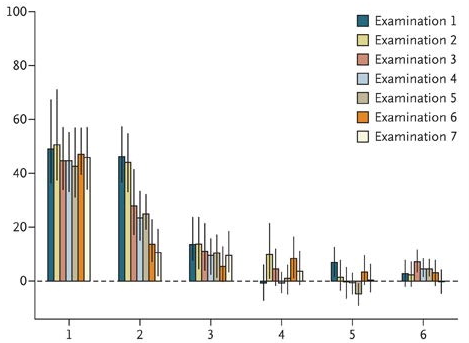 Aumento da Probabilidade de Obesidade na 
ocorrência de obesidade de um outro indivíduo
Grau de separação entre os indivíduos
A Pesquisa
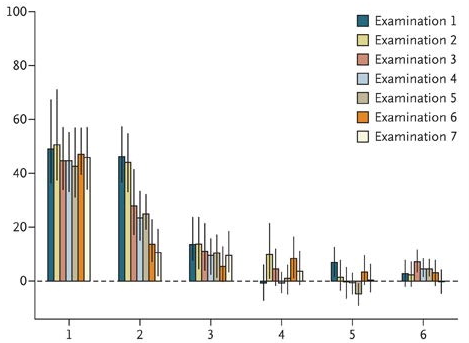 Resultados
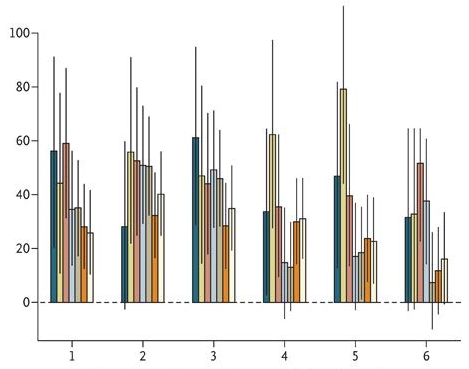 Aumento da Probabilidade de Obesidade na 
ocorrência de obesidade de um outro indivíduo
Distância geográfica entre os indivíduos
A Pesquisa
Resultados
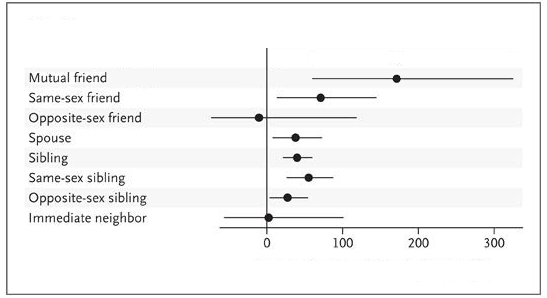 Tipo dos Indivíduos
Aumento do risco de Obesidade (%)
A Pesquisa
Resultados

Em geral o risco de obsidade aumenta:

45% para 1 grau de separação com um indivíduo obeso
20% para grau de separação 2
10% para grau de separação 3

Obs.: resultados obtidos comparando com nós aleatórios
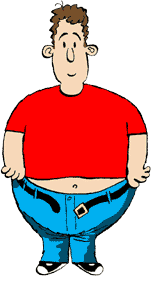 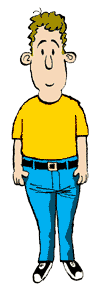 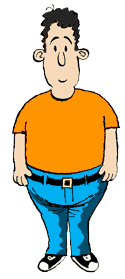 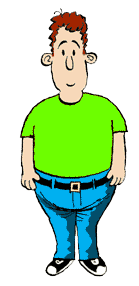 A Pesquisa
Resultados

O nível de amizade influencia:
Se o amigo de um individuo se torna obeso, a probabilidade desse também se tornar aumenta 57%
Se é um amigo próximo, a risco aumenta 171%

O sexo também
O risco para amigos do mesmo sexo aumenta 71%
100% para os homens
38% para as mulheres
Obs.: para sexos diferentes o risco diminue!
A Pesquisa
Resultados

Para irmãos (adultos)
O risco aumenta 40%
55% para irmãos de mesmo sexo
27% para sexos opostos
44% para irmão homens
67% para mulheres

Para casais
O risco aumenta em 44% para os maridos
37% para as esposas
A Pesquisa
Resultados

A distância Geográfica entre os indivíduos conectados também foi estudada como influência no risco de obesidade em pesquisa suplementar.
A Pesquisa
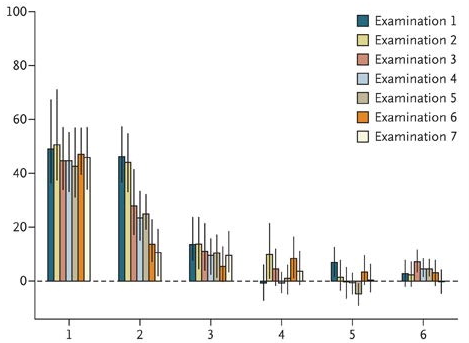 Resultados
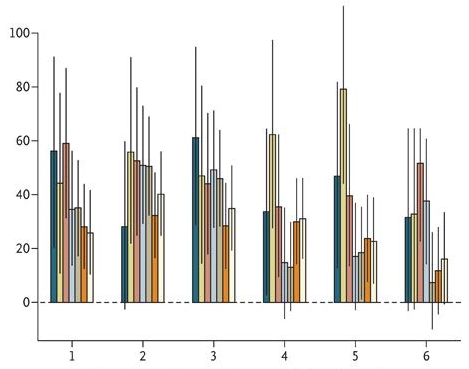 Aumento da Probabilidade de Obesidade na 
ocorrência de obesidade de um outro indivíduo
Distância geográfica entre os indivíduos
Repercussões
Centenas de matérias comentando a pesquisa nos EUA


Mais de 50 matérias no Brasil
Referências
The Spread of Obesity in a Large Social Network-
 http://www.visualcomplexity.com/vc/project_details.cfm?id=509&index=64&domain=Social%20Networks

Wikipedia, Assortativity -
http://en.wikipedia.org/wiki/Assortativity

Super Interessante, Amizade-
http://super.abril.com.br/cotidiano/amizade-coisas-mais-importantes-nossas-vidas-619643.shtml

Physical Inactivity: A Global Public Health Problem -
http://www.who.int/dietphysicalactivity/factsheet_inactivity/en/index.html
Alguma dúvida, questionamento, crítica ou sugestão?
[Speaker Notes: Animação: http://www.nejm.org/doi/full/10.1056/NEJMsa066082#t=articleMethods (segundo 50)]
Obrigado!
[Speaker Notes: Animação: http://www.nejm.org/doi/full/10.1056/NEJMsa066082#t=articleMethods (segundo 50)]